Využitie časticového filtra na lokalizáciu v indoor prostredí
Vedúci práce: RNDr. Miroslav Opiela

Jakub Džama
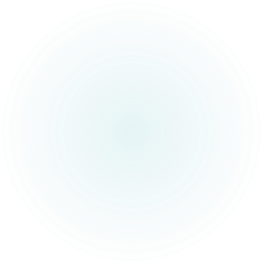 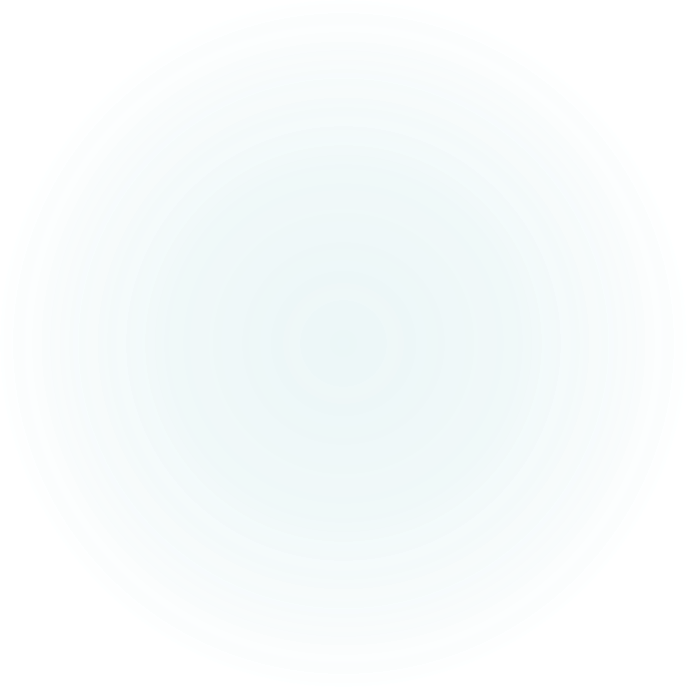 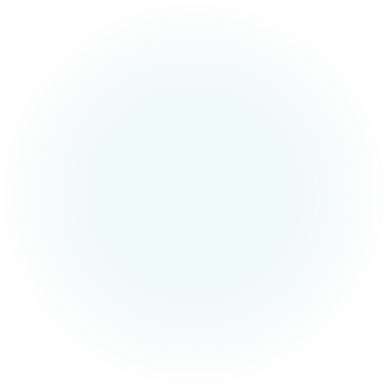 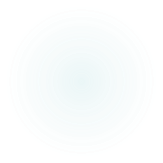 Indoor lokalizácia
GPS – nepoužiteľné
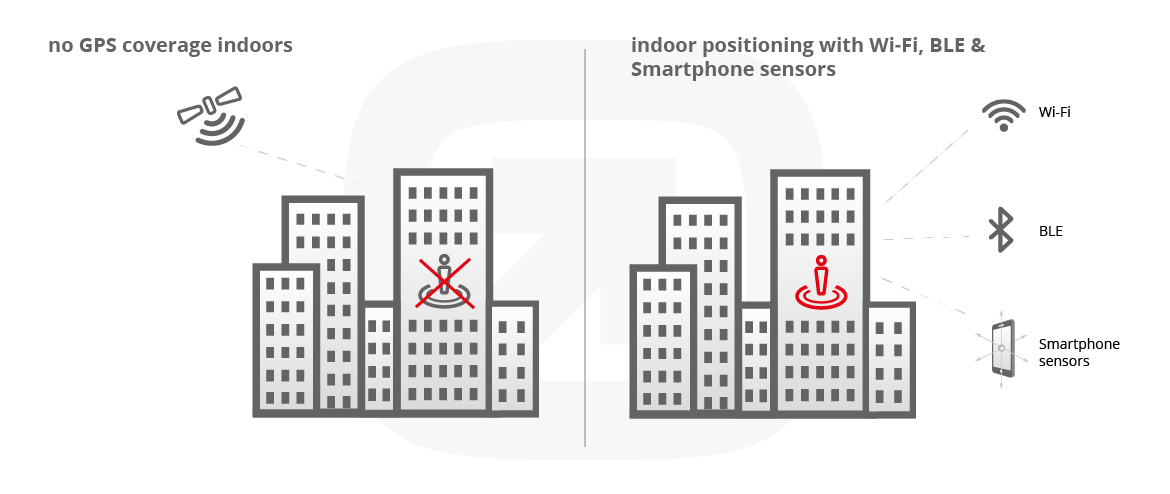 https://www.google.com/url?sa=i&rct=j&q=&esrc=s&source=images&cd=&cad=rja&uact=8&ved=2ahUKEwjtxKLMye_gAhWIalAKHXtkBF4QjRx6BAgBEAU&url=http%3A%2F%2F
www.indoornavigation.com%2Fknowledge%2Findoor-gps-how-does-navigation-work-without-gps&psig=AOvVaw33hRQTqUquxF6-D6mNTq2y&ust=1552032451885153
PDR - Pedestrian Dead Reckoning
Metóda založenána detekcii krokov
Využitie dát zo senzorov zariadenia
Relatívna pozícia v 2D
Vstup:
Natočenie
Dĺžka kroku
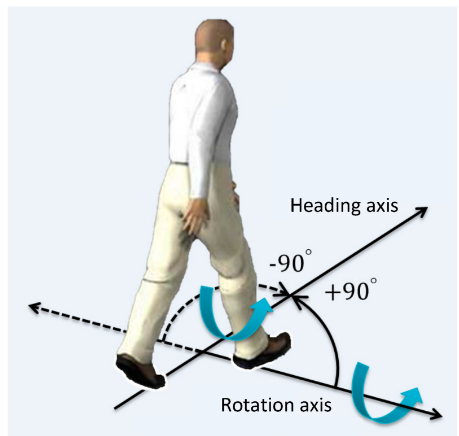 Ideálny svet
Na základe prijatých dát dokážeme určiť presnú polohu
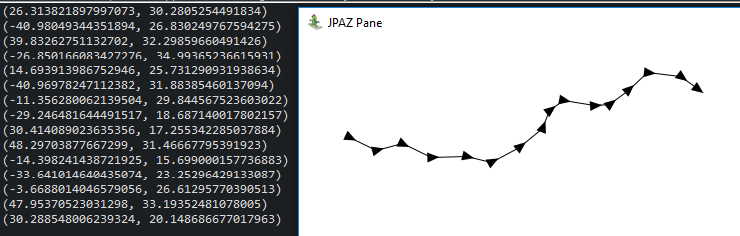 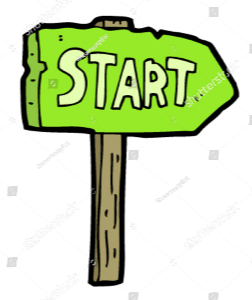 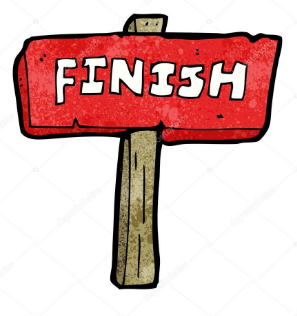 Skutočnosť
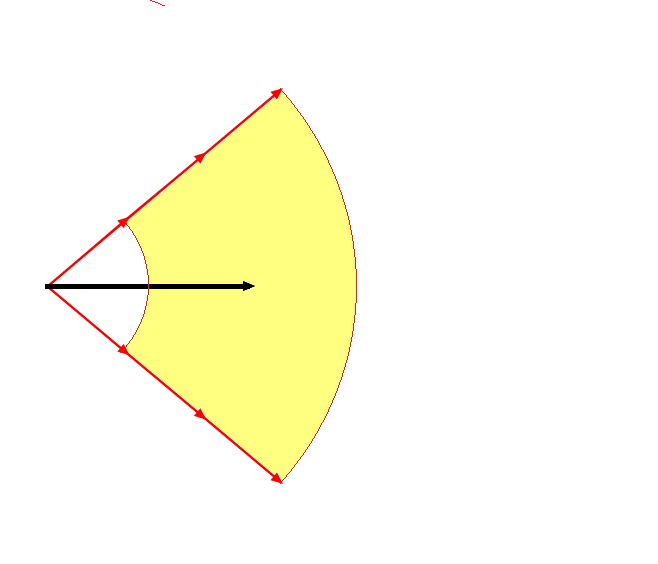 Údaje na vstupe sú nepresné

Chyba natočenia:
± 10° - 40°
Smerodajná odchýlka ~ 8

Dĺžka kroku = fixný odhad
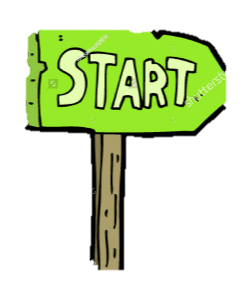 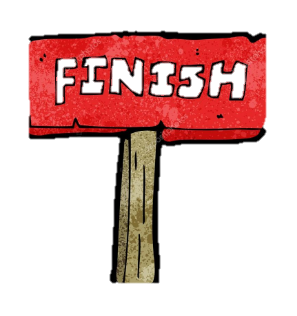 40°
40°
Možná pozícia po jednom kroku
Bayesovské filtrovanie
Stav systému modeluje pravdepodobnostným rozdelením
2 fázy:
Predikcia:
Odhad nového stavu na základe predchádzajúceho
Rozšírenie hustoty pravdepodobnosti, zvýšenie neistoty
Aktualizácia:
Zlepšenie odhadu na základe nových informácií z meraní (Bayesova veta)
[Speaker Notes: Príklad!!!!!!!!!!!!!!!!!]
Aktuálny stav systému
Predikcia
30 min. autom
Aktualizácia
Meranie:~ 900 m n. m.
Kalmanov filter
Výpočtovo najjednoduchší
V každom čase uvažuje, že hustota pravdepodobnosti sa dá modelovať normálnym rozdelením 
Nedokáže pokryť niektoré situácie typické pre indoor prostredie
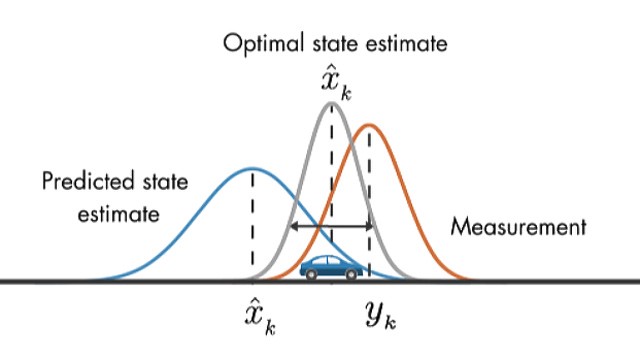 https://www.mathworks.com/content/dam/mathworks/videos/u/Understanding-Kalman-Filters-Part-3-Optimal-State-Estimator.mp4/jcr:content/renditions/S2E3_Thumbnail.jpg
Mriežkový filter
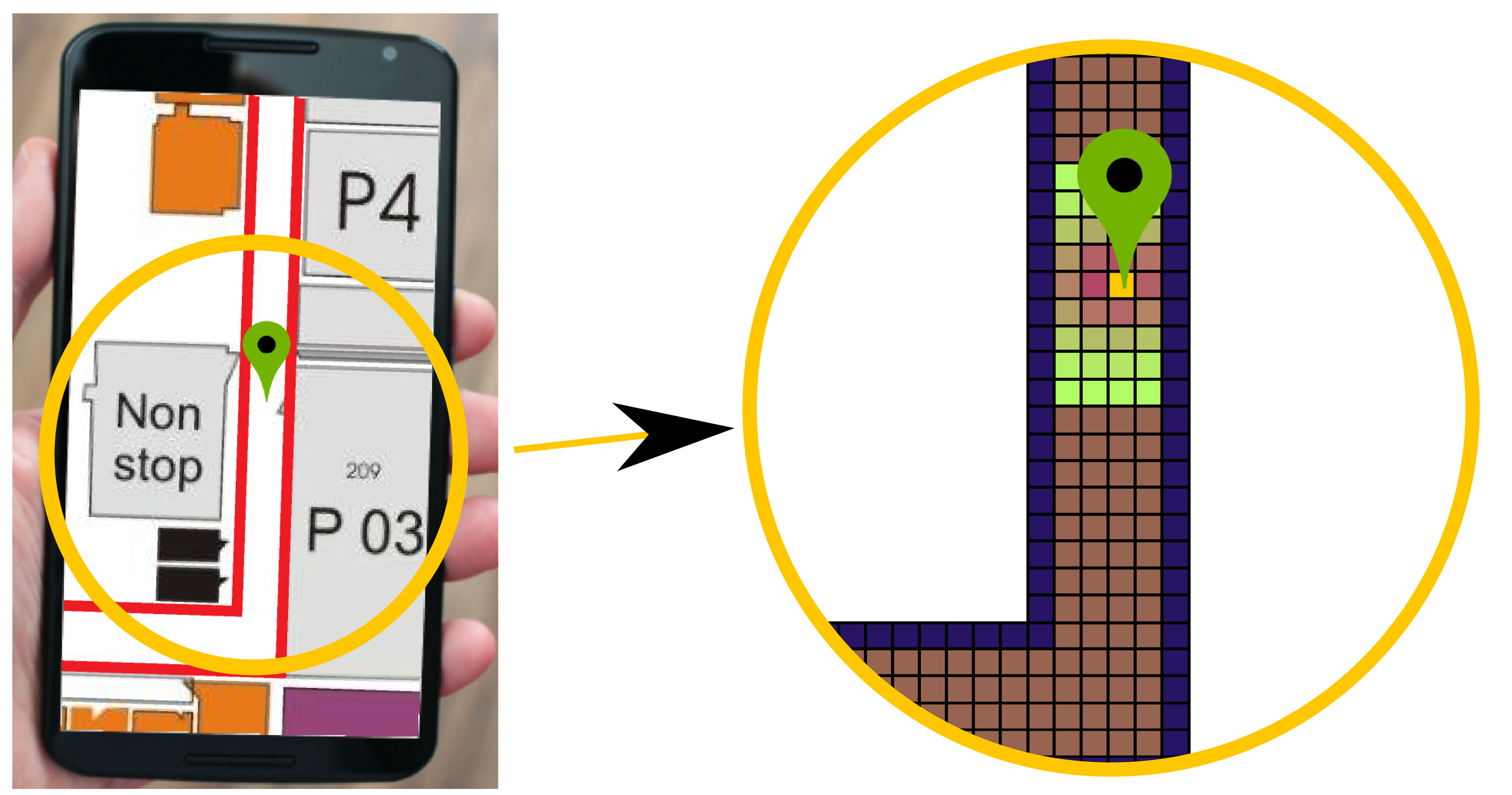 Mapa budovy rozdelená do mriežky

Pravdepodobnosť sa počíta pre stred každého políčka
Prečo počítať pravdepodobnosť pre každé políčko???
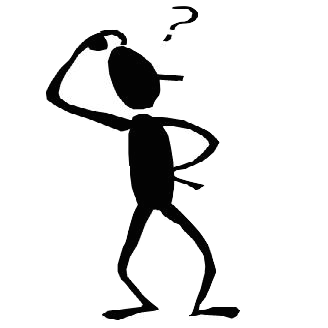 Časticový (Particle) filter
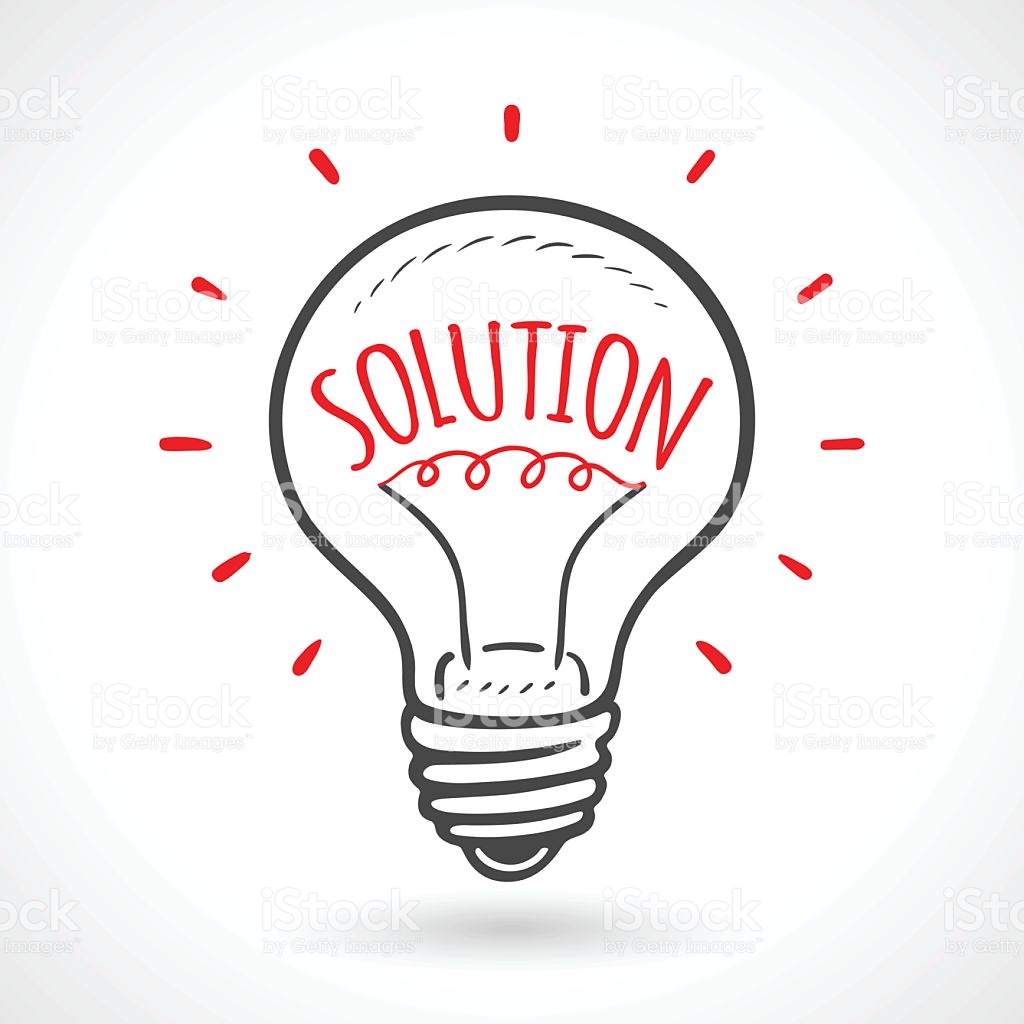 Sústredíme sa na oblasti, kde sa s najväčšou pravdepodobnosťou nachádza používateľ
Časticový (Particle) filter
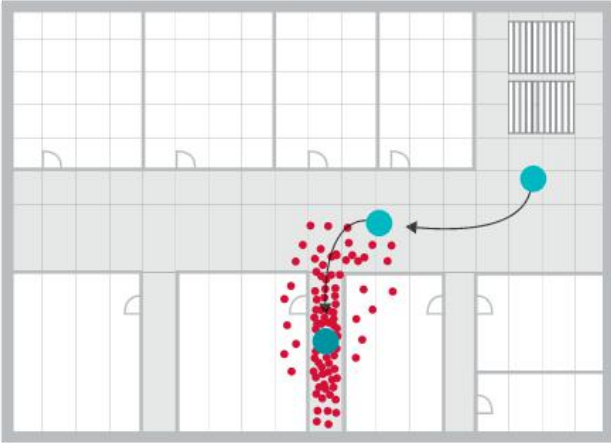 Daný, nemenný počet častíc
Stav častice = {poloha, (natočenie)}
Každá častica má svoju váhu = pravdepodobnosť, že používateľ je v stave ako daná častica
Častice spolu tvoria hustotu pravdepodobnosti
Časticový (Particle) filter
Je to existujúci algoritmus podložený matematickou teóriou

Cieľom práce je pochopiť, implementovať algoritmus a analyzovať jeho správanie pri zmene rôznych parametrochv konkrétnych situáciách
Využíva sa na rôzne problémy, vrátane indoor lokalizácie
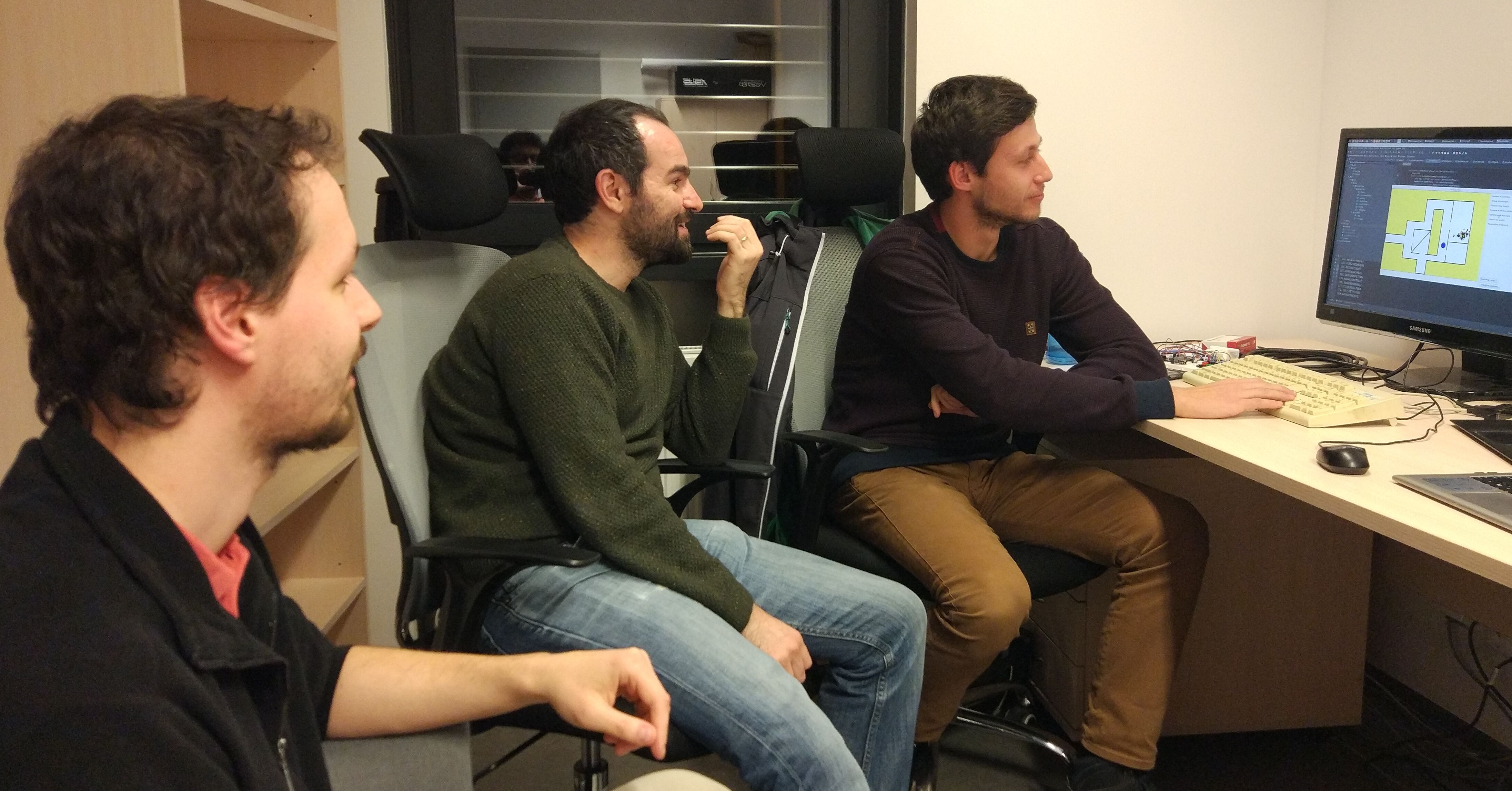 [Speaker Notes: Particle filter uz existuje, vyuziva sa na rozne problemy, bolo to aplikovane na indoor lokalizaciu, Ciel prace je pochopit, implementovat, nasimulovat situacie a analyzovat ako sa sprava pri zmene roznych parametrov
Fotka s nemeckym doktorandom (patent na vahovanie castic)]
Časticový (Particle) filter - algoritmus
Vstup = natočenie (s umelo vytvoreným šumom)
Predikcia:
Posun častíc 
Aktualizácia:
Nastavenie váh
Normalizácia váh
Odhad novej pozície používateľa
[Speaker Notes: Vždy, keď sa deteguje krok, urobia sa tieto kroky]
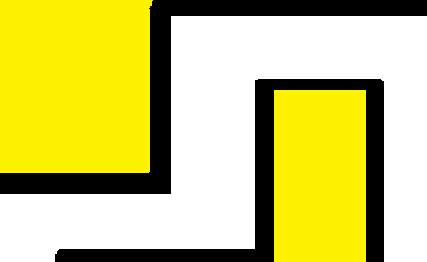 Posun častíc
1
1
Krok odhadovanej dĺžky daným smerom
Náhodný pohyb častíc
1
0
Nastavenie váh
Na základe nových meraní:
Novo namerané hodnoty intenzity Wi-Fi signálu z prístupových bodov
Rozpoznanie aktivity používateľa (výťah, schody, ...)
Mapa budovy: časticiam mimo budovy sa nastaví váha 0, ostatným 1

Normalizácia váh: Súčet váh všetkých častíc je rovný 1
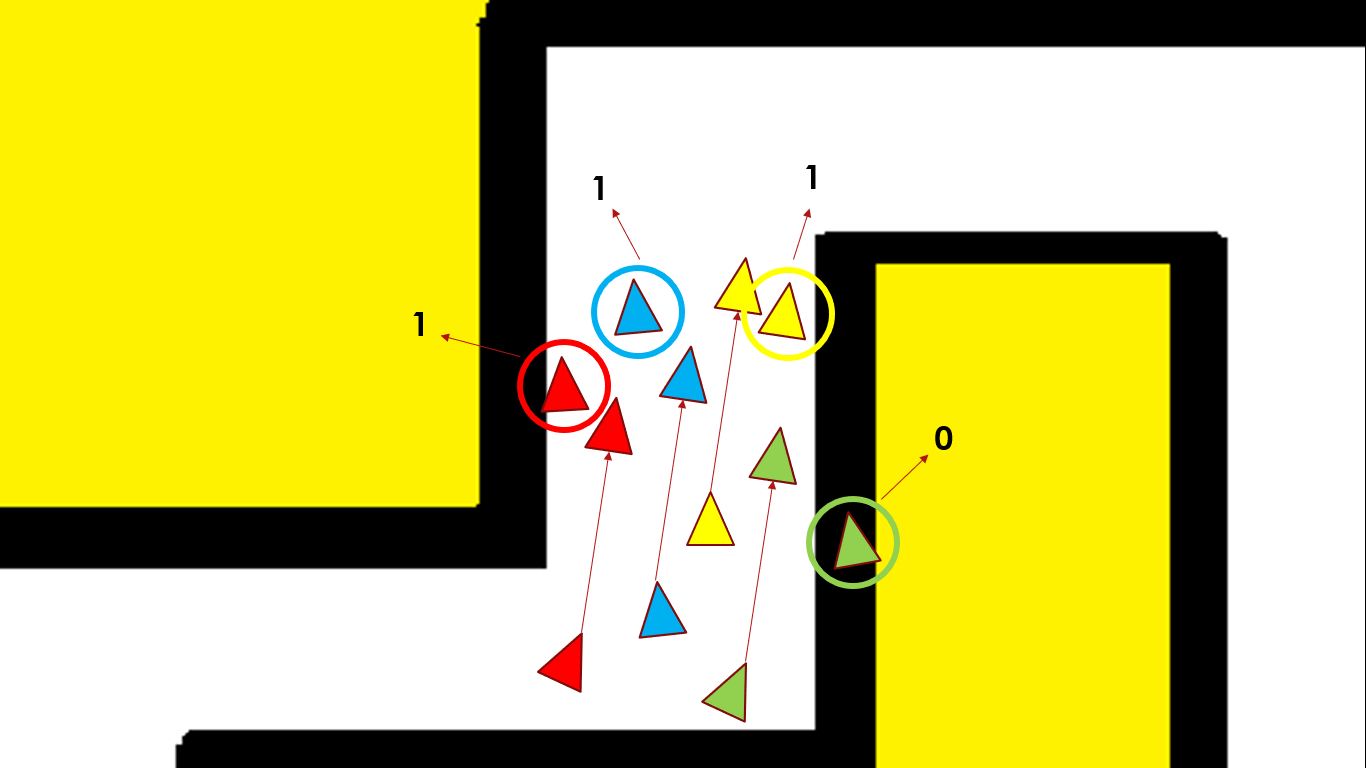 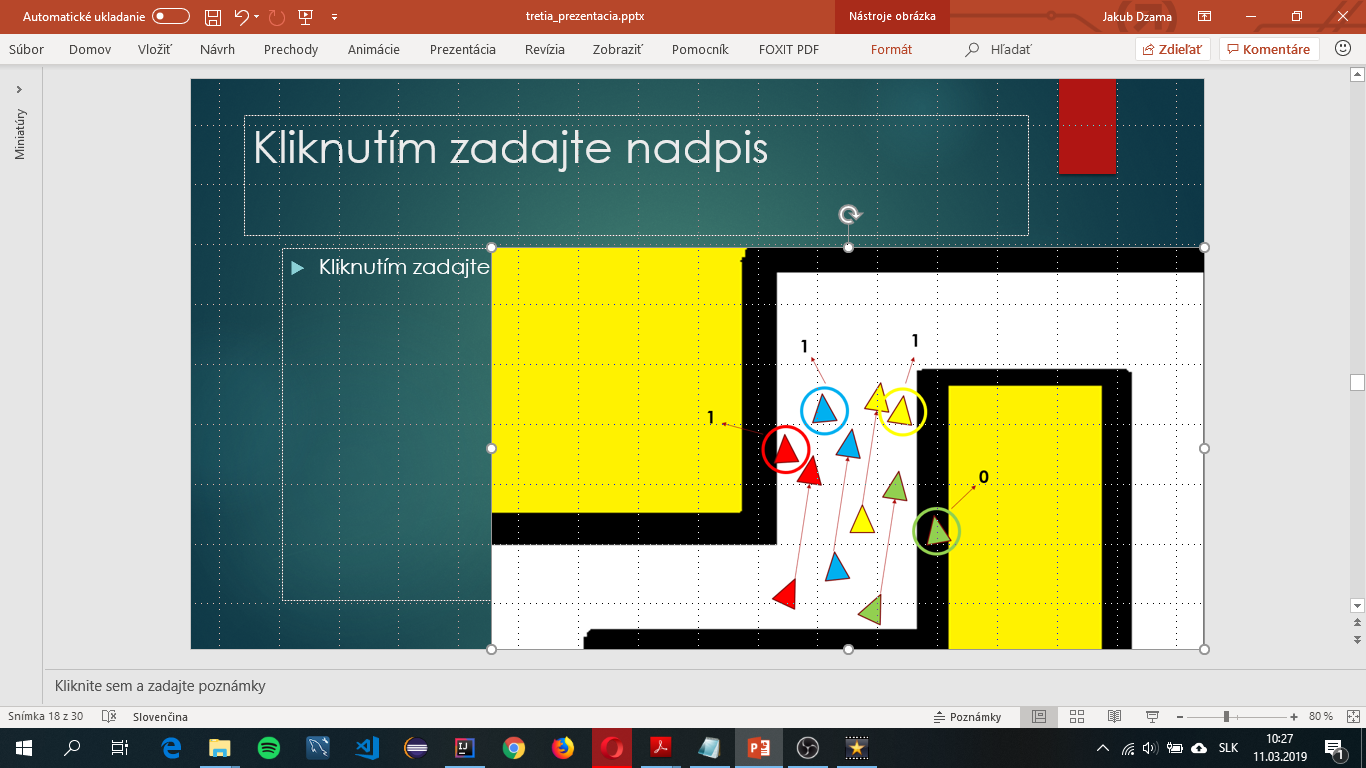 Odhad novejpozície
Degeneracy phenomenon
Veľká väčšina častíc má zanedbateľnú váhu
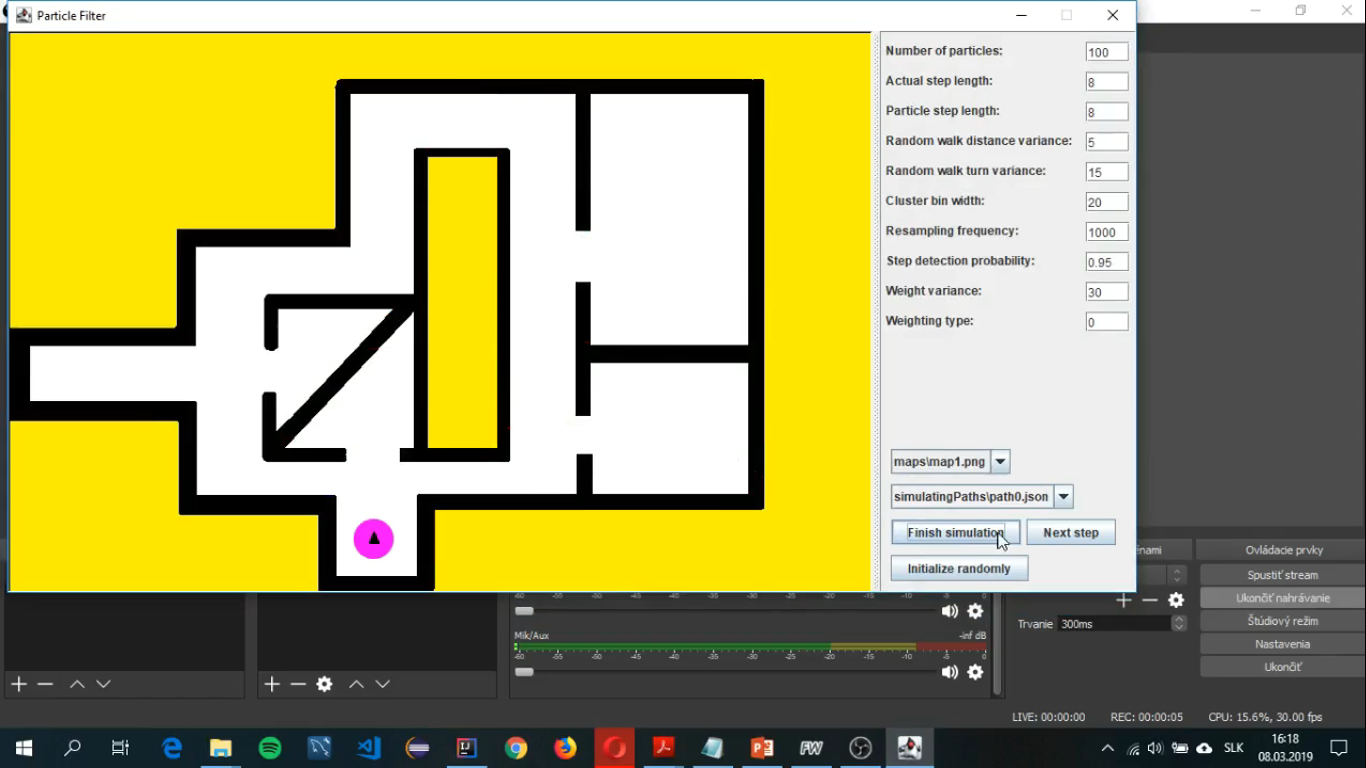 Prevzorkovanie (Resampling)
Nová množina častíc zo starej množiny
Častice s väčšou váhou budú s väčšou pravdepodobnosťou vybraté do novej množiny
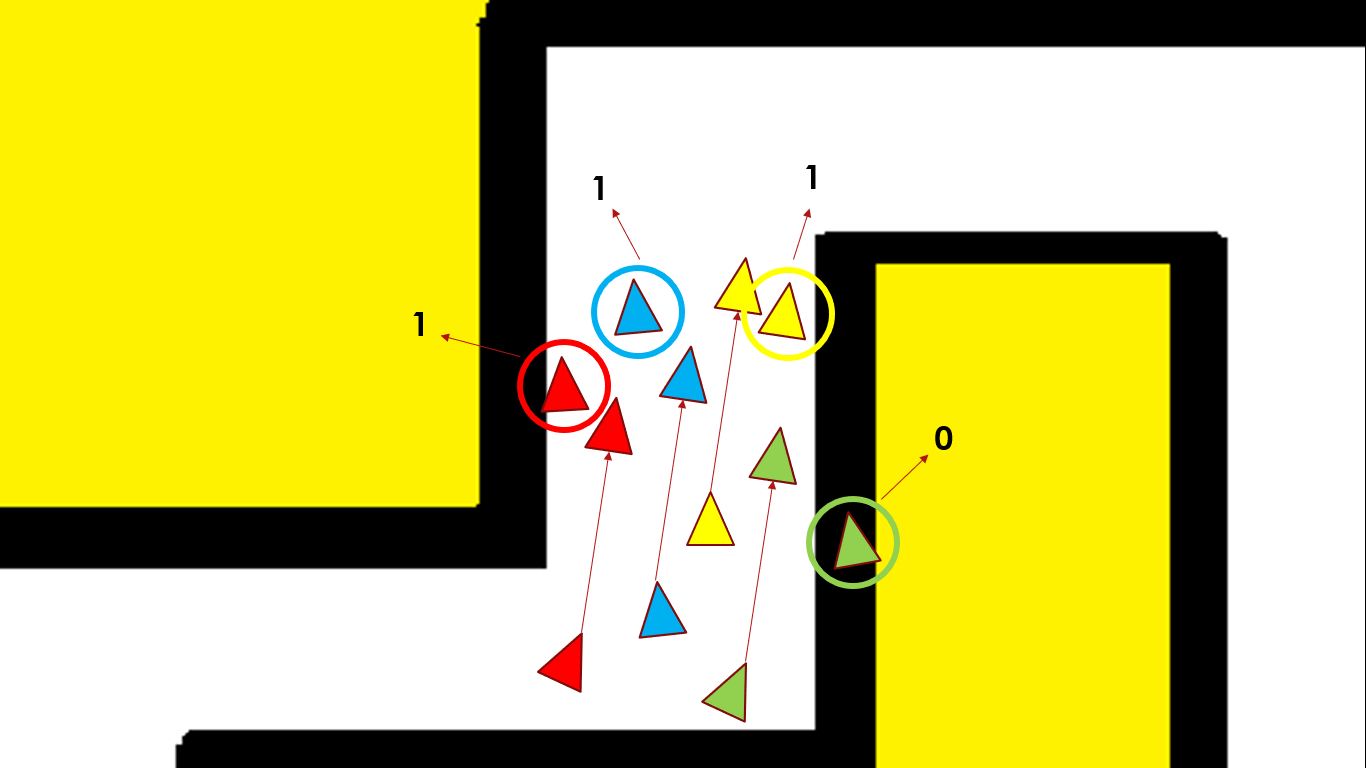 Degeneracy problem → Resampling → Sample impoverishment
[Speaker Notes: Riešením je napríklad použitie resamplingu len v prípade detekcie degeneracy problému]
Testovanie
2520 iterácií

Počet častíc

Dĺžka kroku

Smerodajná odchýlka šumu dĺžky kroku
Počet častíc
Dĺžka kroku
Strata pozície
Nepresný odhad dĺžky kroku
Zotavenie sa zo straty pozície
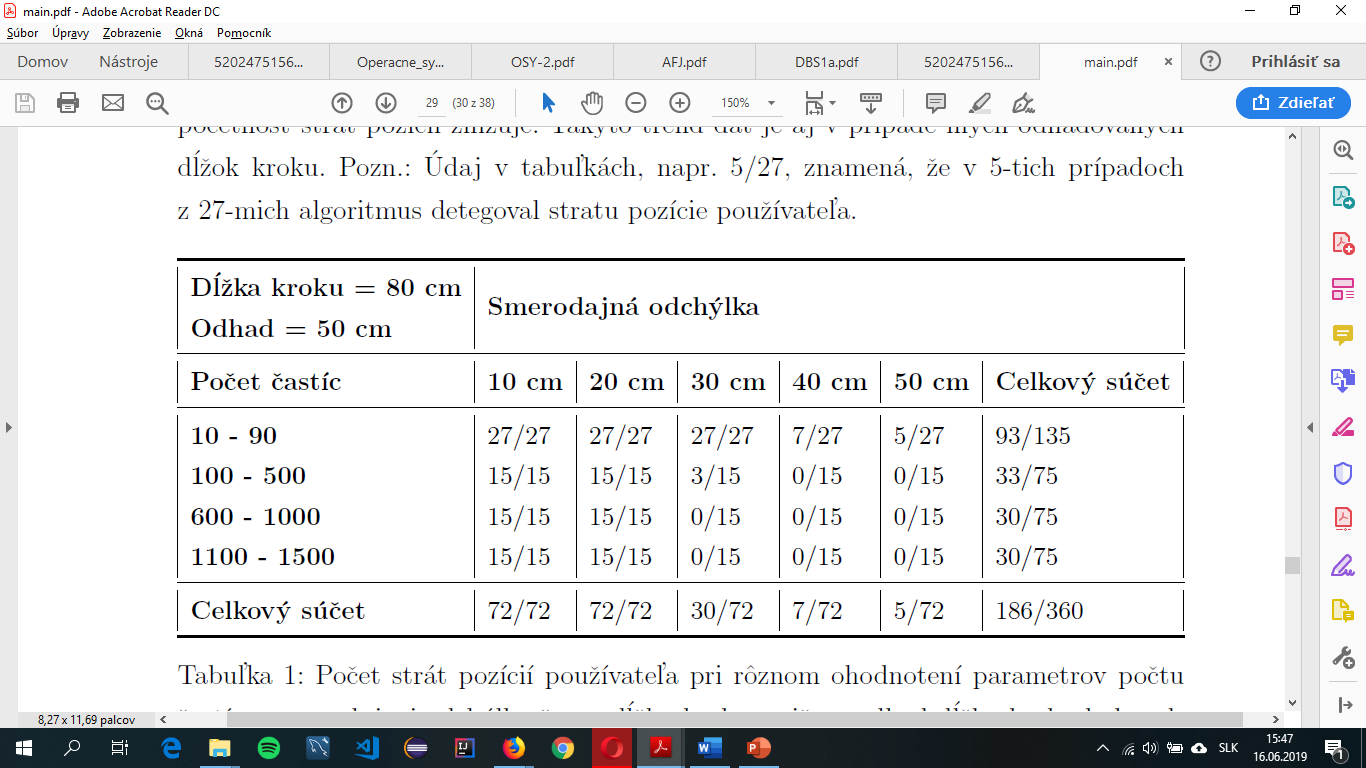 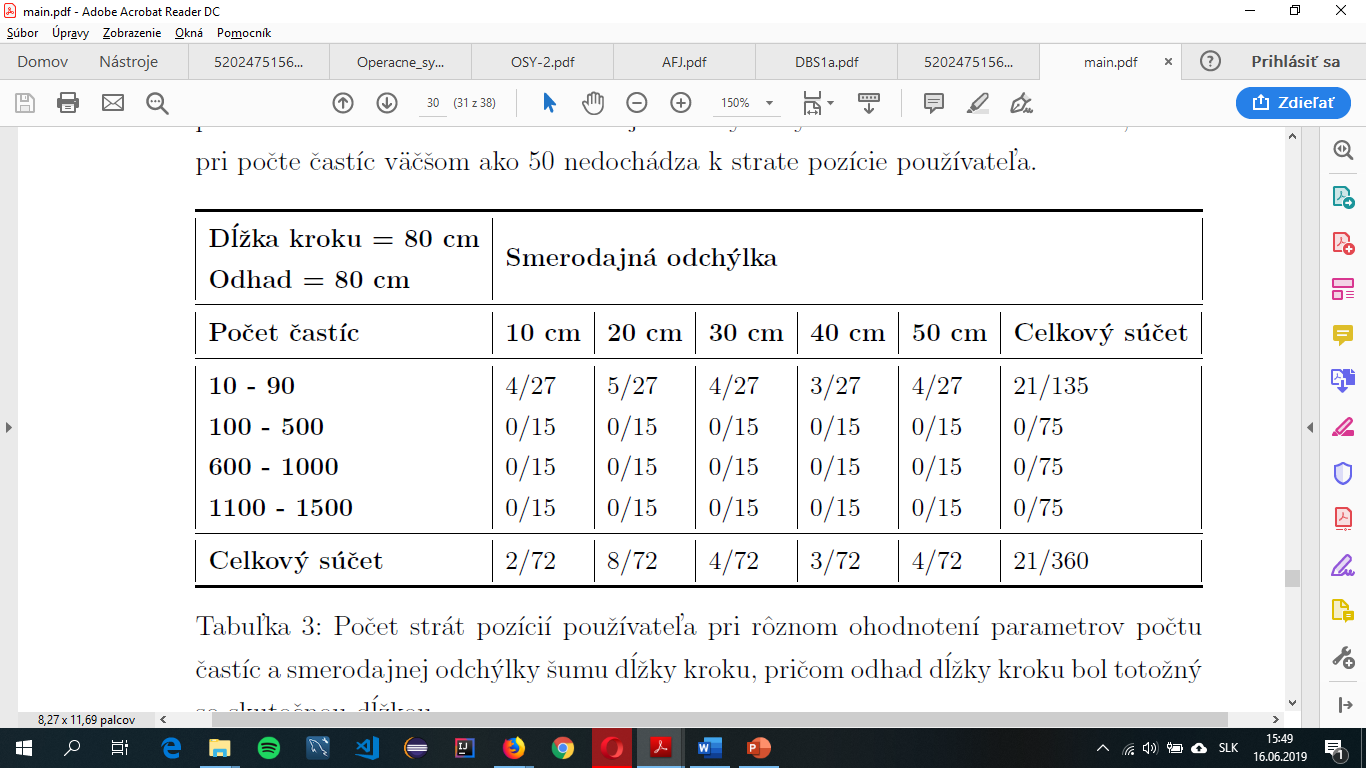 50
Odhad dĺžky kroku
(laboratórne podmienky)
Každá častica naviac uchováva svoju dĺžku kroku
Na začiatku sa časticiam nastaví náhodná hodnota v rámci intervalu
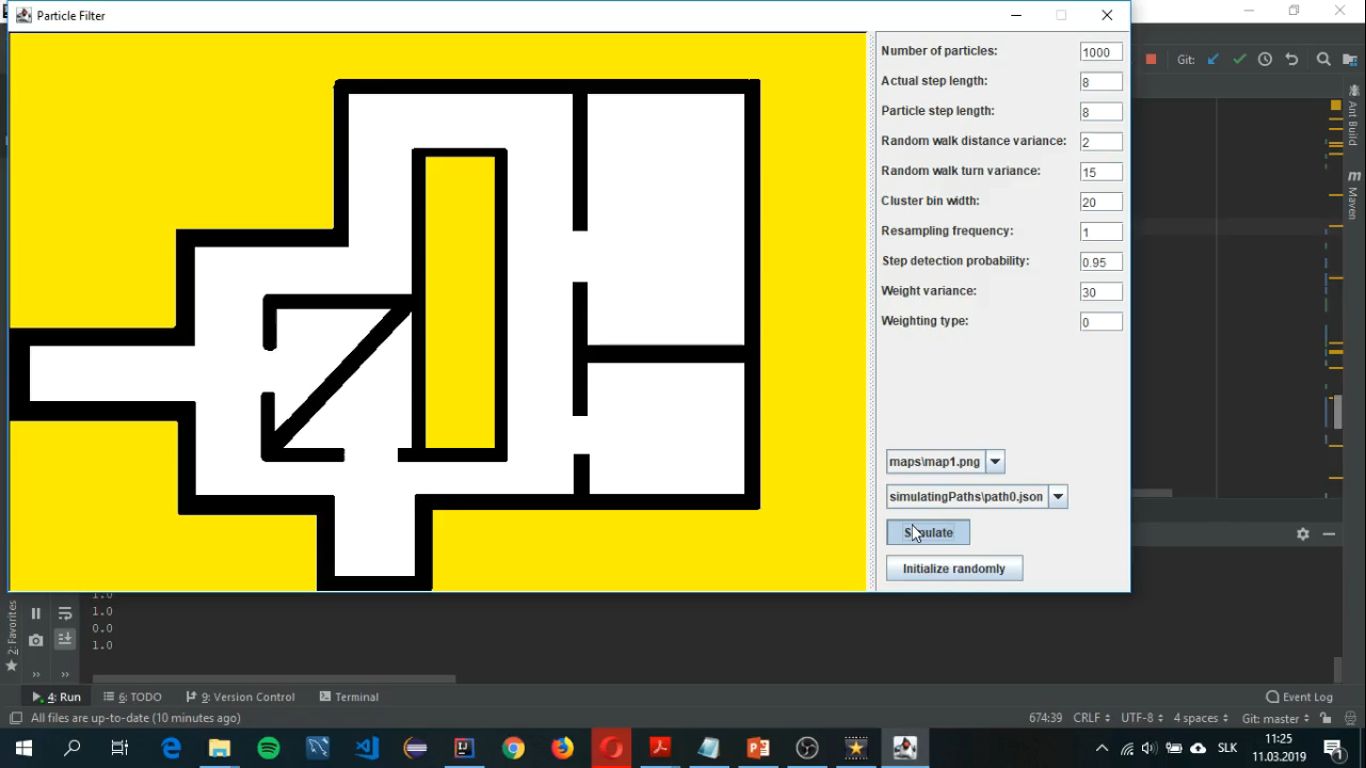 Dynamicky sa meniaca dĺžka kroku
Každej častici sa na začiatku nastaví náhodná dĺžka kroku z istého intervalu
Pri prevzorkovaní sa k dĺžke kroku pripočíta náhodná malá hodnota
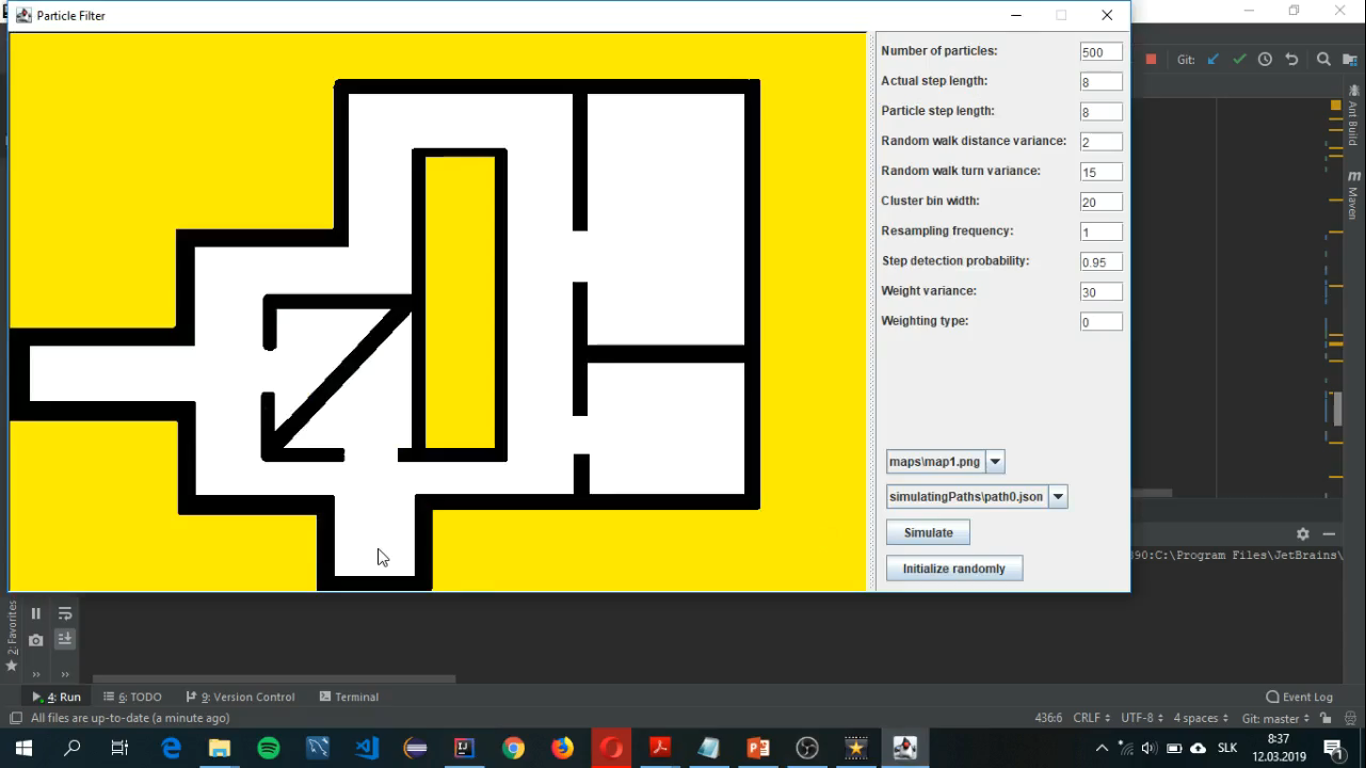 [Speaker Notes: Na začiatku sa časticiam nastaví náhodná dĺžka kroku z daného intervalu
Pri resamplingu sa dĺžka kroku skopíruje + náhodná hodnota]
Čomu sme sa ešte venovali
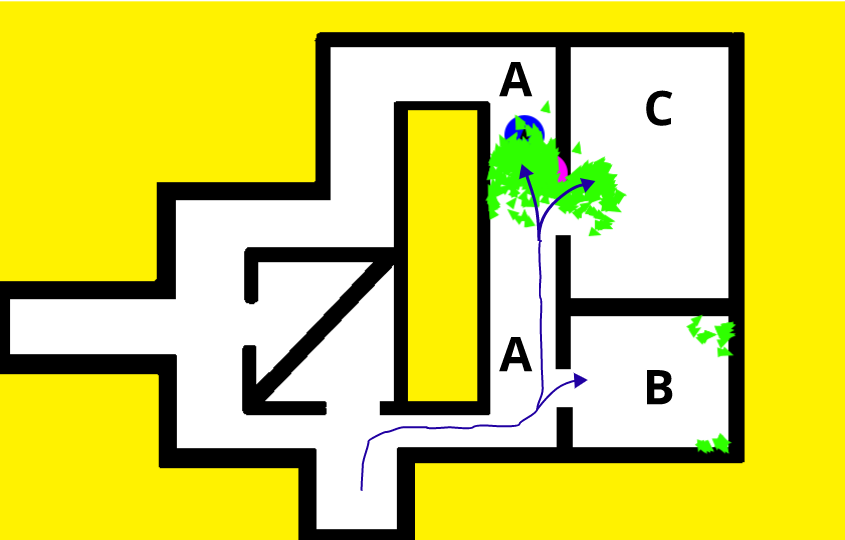 Iný spôsob nastavovania váh časticiam
Iný spôsob posúvania častíc
Rôzna reprezentácia stavu časticou
Priestranná budova
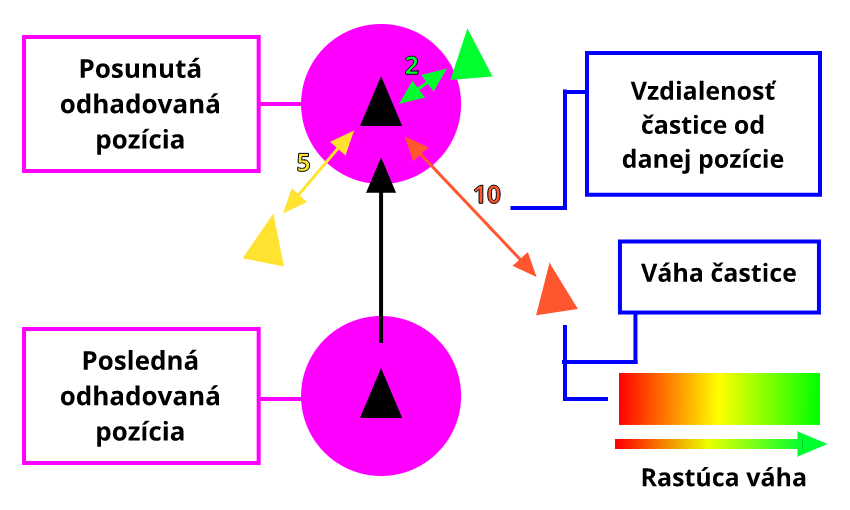 Čo ďalej
Otestovať na reálnych dátach
Literatúra
Arulampalam, M.S., Maskell, S., Gordon, N. and Clapp, T., 2002. A tutorial on particle filters for online nonlinear/non-Gaussian Bayesian tracking. IEEE Transactions on signal processing, 50(2), pp.174-188.
Chen, Z., 2003. Bayesian filtering: From Kalman filters to particle filters, and beyond. Statistics, 182(1), pp.1-69.
Radu, V. and Marina, M.K., 2013, October. Himloc: Indoor smartphone localization via activity aware pedestrian dead reckoning with selective crowdsourced wifi fingerprinting. In Indoor Positioning and Indoor Navigation (IPIN), 2013 International Conference on (pp. 1-10). IEEE.
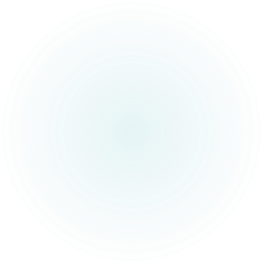 Ďakujem za pozornosť.
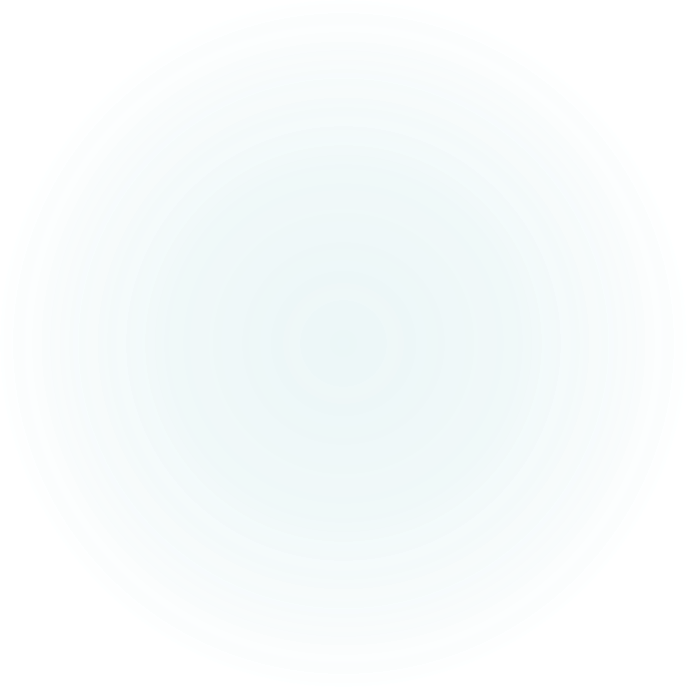 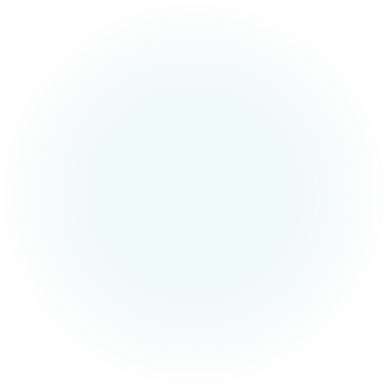 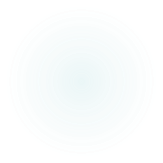 1) Evaluácia v práci bola vykonaná na jednej simulovanej mape. Viete identifikovať situácie v indoor prostredí, kedy by časticový filter (závislý iba od mapy budovy a detekcie krokov) mohol dosahovať neuspokojivé výsledky? V akých reálnych budovách by bolo zaujímavé urobiť testovanie na skutočných nesimulovaných meraniach zo senzorov? 
2) Stav systému je reprezentovaný 2D pozíciou a pri experimentoch doplnený o natočenie a dĺžku kroku. Úprava váh sa uskutočnuje na základe mapy budovy. Aká konfigurácia stavu a aké ďalšie vstupné dáta by boli vhodné pre dosiahnutie dostatočnej presnosti v aplikácii indoor lokalizácie a navigácie nasadenej v budove fakulty (Jesenná/Park Angelinum) berúc do úvahy aj náročnosť implementácie a údržby dodatočnej infraštruktúry? 
3) Aké alternatívne spôsoby určovania váh častíc by boli vhodné na experimentálne overenie s potenciálom dosiahnuť lepšiu presnosť určovania polohy používateľa?